Somogy megye Integrált Területi Programjának végrehajtása
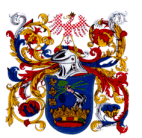 Kaposvár
2015. December 11.
Az TOP végrehajtás alapja
A 2014-2020-as EU-s programozási időszakra vonatkozóan az  Operatív Programok végrehajtási rendszerét és ennek keretében annak intézményrendszeri kereteit, az egyes szereplők feladatait a 272/2014. (XI.5.) Korm. rendelet a 2014-2020 programozási időszakban az egyes európai uniós alapokból származó támogatások felhasználásának rendjéről határozza meg.
Az OP végrehajtás szereplői a 2014-2020 közötti programozási időszakban
Kormány
Nemzeti Fejlesztési Kormánybizottság (NFK)
Fejlesztéspolitikai Koordinációs Bizottság (FKB)
Az európai uniós források felhasználásáért felelős miniszter
Az államháztartásért felelős miniszter
Audit hatóság
Igazoló hatóság
Az OP végrehajtás szereplői a 2014-2020 közötti programozási időszakban II.
Szakpolitikai felelős (szaktárca)
Irányító hatóság - TOP esetében a Nemzetgazdasági Minisztérium 
Közreműködő szervezet – TOP esetében a Magyar Államkincstár (MÁK)
Területi szereplő – (megyék és megyei jogú városok)
Megyei Tervezés folyamata
Széleskörű projektgyűjtési folyamat - közel 2000 projektötlet 
Projektkataszter kialakítása 
Somogy Megyei Területfejlesztési Koncepció- és Program elfogadása
ITP elkészítése

A projektgyűjtés, illetve az ennek eredményeként kialakított projekt kataszter alapozza meg a megye fejlesztési irányainak alulról jövő, igény alapú meghatározását.
Somogy Megyei Integrált Területi Program
Somogy Megyei Integrált Területi Programot (ITP),  a területfejlesztési koncepció és a területfejlesztési program alapozta meg. 
A Somogy Megyei Közgyűlés javaslatot tett a szakminisztérium részére megyei ITP prioritáson belüli, intézkedésenkénti forrásarányainak megosztására.
Somogy Megyei ITP forrásmegoszlása
Somogy Megyei TOPintézkedésenkénti forráskeretei
Somogy Megyei TOPintézkedésenkénti forráskeretei
Somogy Megyei TOP Felhívások
1.1. Helyi gazdasági infrastruktúra fejlesztése
Somogy Megyei TOP Felhívások
1.2. Társadalmi és környezeti szempontból fenntartható turizmusfejlesztése



1.3. A gazdaságfejlesztést és a munkaerő mobilitás ösztönzését szolgáló közlekedésfejlesztés
Somogy Megyei TOP Felhívások
1.4. A foglalkoztatás segítés és az életminőség javítása családbarát, munkába állást segítő intézmények, közszolgáltatások fejlesztésével
Somogy Megyei TOP Felhívások
2.1. Gazdaságélénkítő és népességmegtartó településfejlesztés
Somogy Megyei TOP Felhívások
3.1. Fenntartható települési közlekedésfejlesztés


3.2. Önkormányzatok energiahatékonyságának és a megújuló energia-felhasználás arányának növelése
Somogy Megyei TOP Felhívások
4.1. Egészségügyi alapellátás infrastrukturális fejlesztése


4.2. A szociális alapszolgáltatások infrastruktúrájának bővítése, fejlesztése
Somogy Megyei TOP Felhívások
4.3. Leromlott városi területek rehabilitációja
Somogy Megyei TOP Felhívások
5.1. Foglalkoztatás növelését célzó megyei és helyi foglalkoztatási együttműködések (paktumok)



5.2. A társadalmi együttműködés erősítését szolgáló helyi szintű komplex programok
A megyék feladatai a TOP végrehajtás során
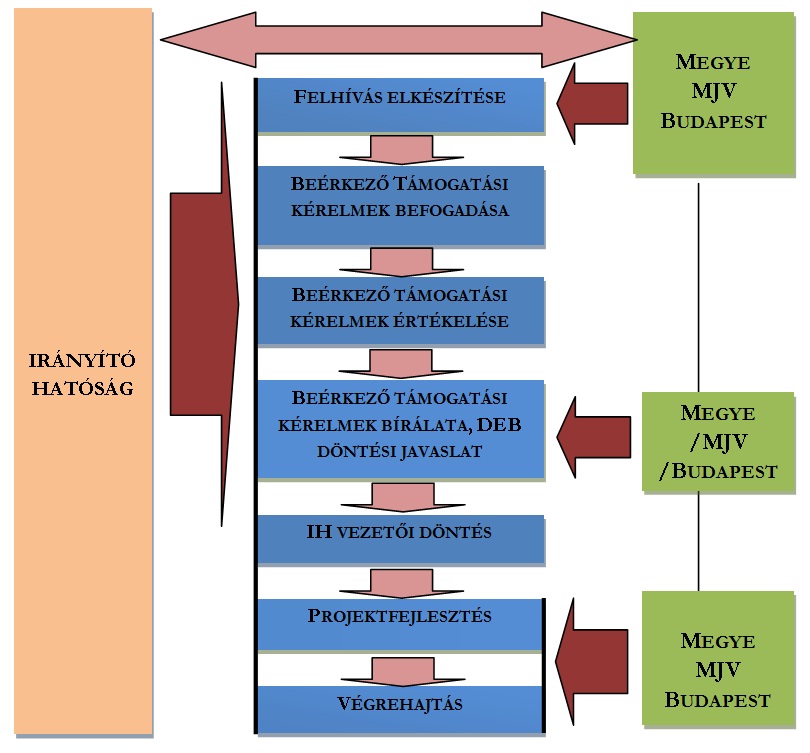 A Megyei Önkormányzat feladatai a TOP végrehajtás során
Jogszabály által meghatározott feladatok:
összeállítja az integrált területi programot és kezdeményezheti annak módosítását,
véleményezi az irányító hatóság által megküldött felhívást,
adatot szolgáltat az irányító hatóság részére a többéves nemzeti keret és az éves fejlesztési keret összeállításához,
végrehajtja az integrált területi programot
A Megyei Önkormányzat feladatai a TOP végrehajtás során II.
Végrehajtói feladatkör:

közreműködés a felhívások elkészítésében,
részvétel az értékelés és a döntési javaslat elkészítésének folyamatában,
a végrehajtás nyomon követése,
a forrásfelhasználás nyomon követése
A Megyei Önkormányzat lehetséges projektszintű feladatai
Közszféra szervezet kedvezményezettek a projekt előkészítési és megvalósítási időszakában végzett projektmenedzsment tevékenységhez  igénybe vett szakértői szolgáltatást kizárólag akkor számolhatják el a projekt keretében, ha a szakértői szolgáltatást állami vagy önkormányzati költségvetési szerv, vagy olyan gazdálkodó szervezet látja el, amelyben az állam vagy önkormányzat – együttesen vagy külön, közvetve vagy közvetlenül – 100%-os tulajdoni részesedéssel rendelkezik.
A Megyei Önkormányzat lehetséges projektszintű feladatai II.
A megyei önkormányzat – a megye területén lévő megyei jogú város járásán kívül – a területén található települési önkormányzatok és területi kiválasztási eljárásrendben kiválasztott projektek esetén a megyei jogú város járásában található települési önkormányzatok esetében is, e rendelet hatálya alá tartozó támogatásból megvalósuló közfeladat fejlesztési projektjei projektmenedzsment tevékenységének, valamint a projekt-előkészítés, közbeszerzés, műszaki ellenőri szolgáltatások, tájékoztatás-nyilvánosság  részt vesz, ha azt a települési önkormányzat kéri.
A Döntés Előkészítő Bizottság (DEB) szerepe
Az irányító hatóság a támogatási kérelemről születő döntés megalapozására döntés-előkészítő bizottságot állíthat fel.
A döntés-előkészítő bizottság elnökét az irányító hatóság vezetője jelöli, tagjait és a megfigyelőket az irányító hatóság vezetője kéri fel.
Az irányító hatóság vezetőjének felkérése alapján a döntés-előkészítő bizottságba tagot jelölhet:
a)    a szakpolitikai felelős,
b)    az irányító hatóság,
c)    az európai uniós források felhasználásáért felelős miniszter.
d)    területi kiválasztási eljárásrendben történő döntéshozatal esetén a területi szereplő (megyei önkormányzat, MJV).
KÖSZÖNÖM A FIGYELMET!Jakó GergelySomogy Megyei Közgyűlés Elnöke